中國一胎化政策帶來的反效果
製作人:韓佳穎
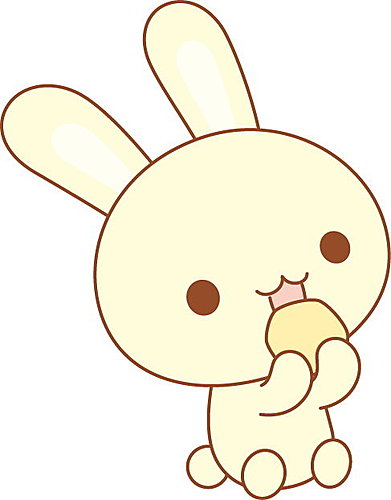 為什麼中國要取消
一胎化政策?
目的
到底
是什麼?
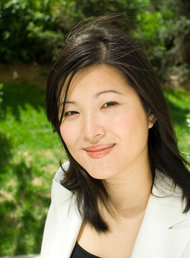 方鳳美 前任記者
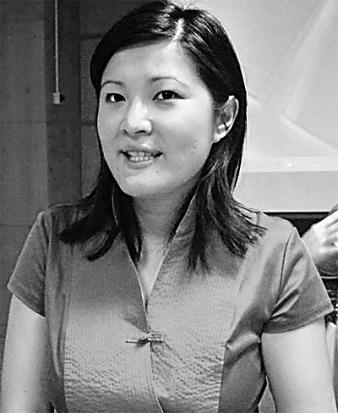 中國為何決定現在解禁?中國希望達成甚麼效果?
老人和男人很多，年輕人很少
若中國不再生更多小孩，他們會失去更大的勞動力
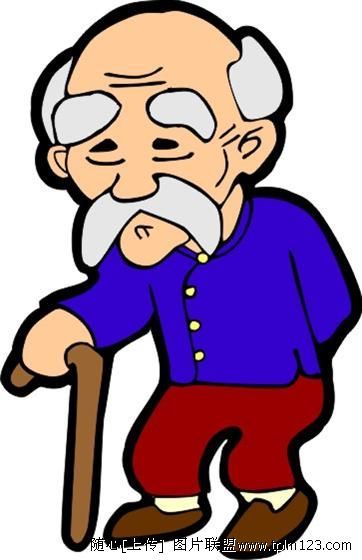 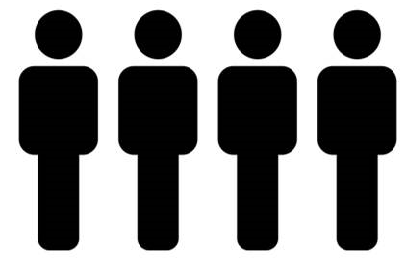 中國曾讓6億人脫離窮困，一胎化政策驅使了中國驚人的經濟成長。
中國從來沒有讓6億人脫離貧困
要推動經濟發展需要有更多人口
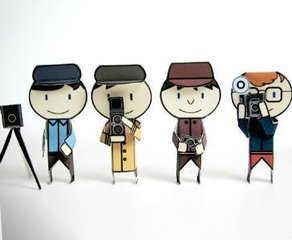 一胎化政策對人們造成的影響
四川地震過後，有7萬人死亡
有一個人失去了女兒，也等於失去了社會和經濟地位
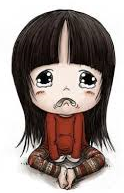 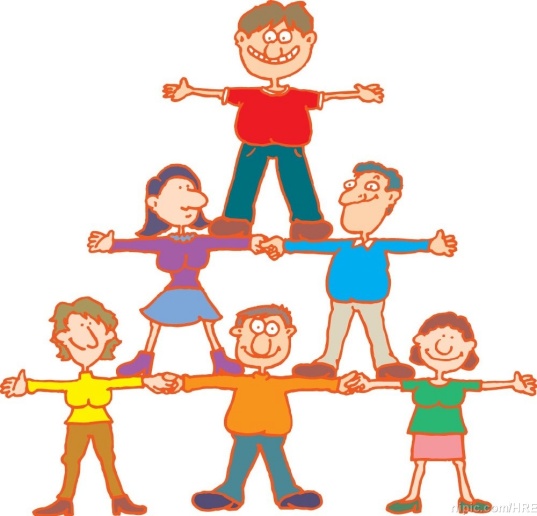 失去了...
失去了...
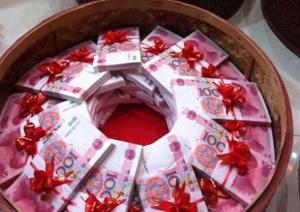 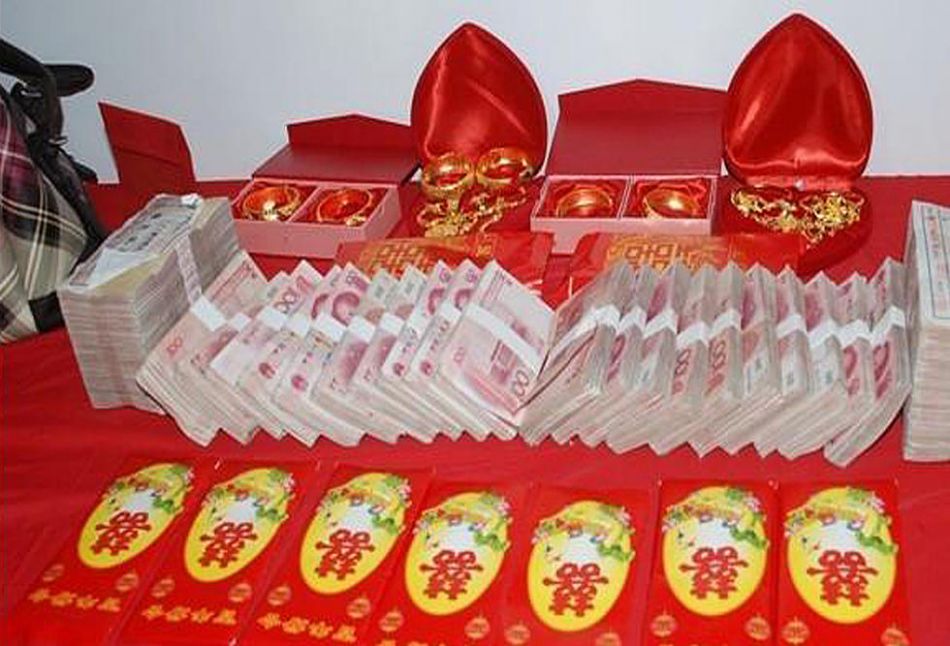 沒辦法嫁娶
之前中國有個習俗叫做「採禮」
許多男性不想要嫁娶
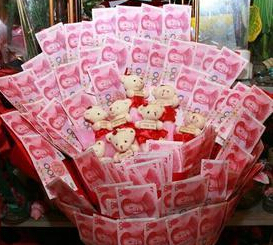 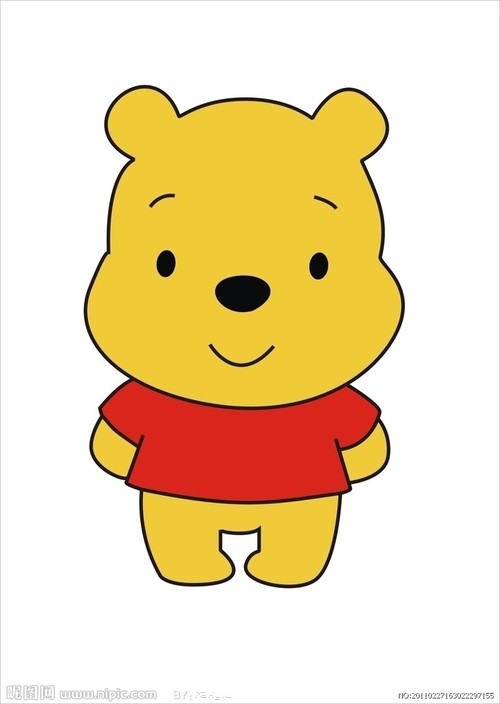 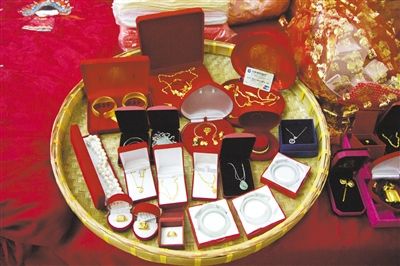 問問題時間
1.中國大陸在什麼時候宣布結束一胎化政策?
2.怎麼樣才可以推動經濟成長?
3.中國有沒有讓六億人脫離貧困?
4.為什麼那位礦工與他的太太會覺得他們以後
  會變成沒用的寄生蟲?
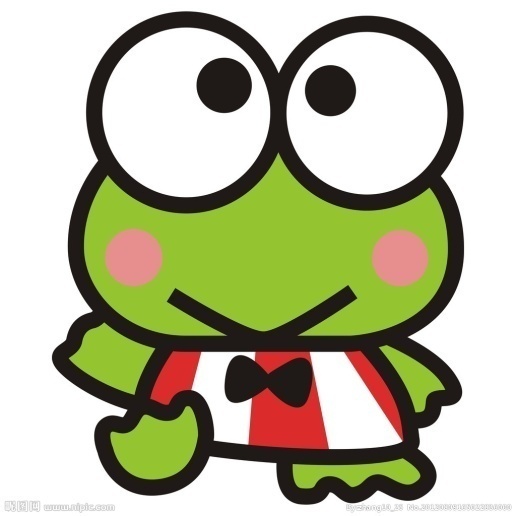 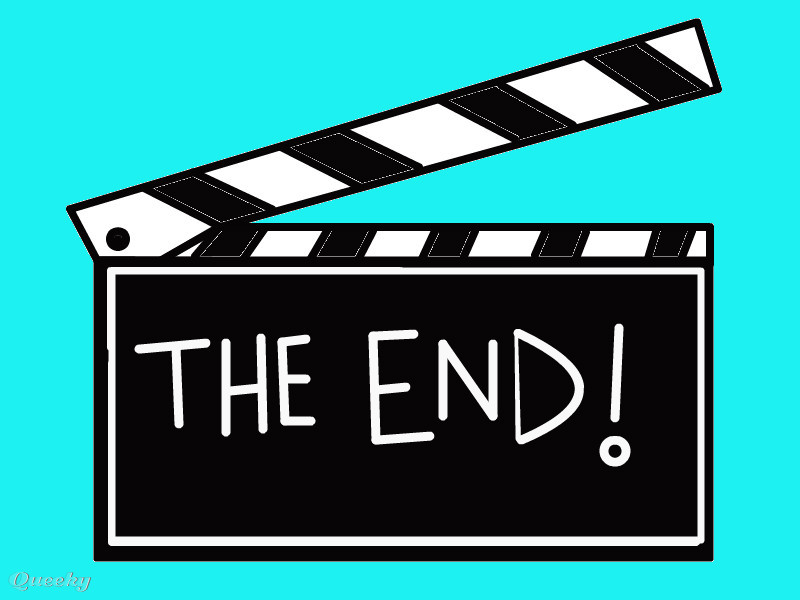 謝謝各位聽眾的配合
資料來源:http://www.ngtaiwan.com/22277